FINANSOWE FORMY WSPARCIA DLA PRZEDSIĘBIORCÓW I PRACODAWCÓW
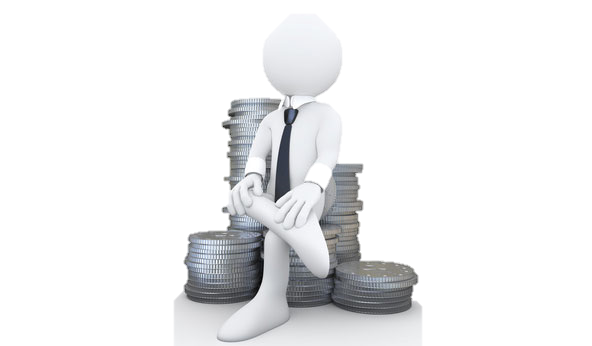 OFEROWANE PRZEZ 
POWIATOWY URZĄD PRACY W OPOLU
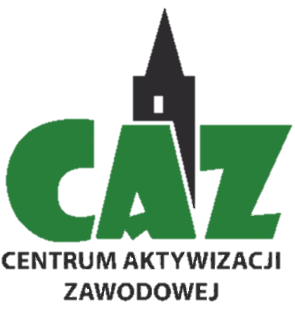 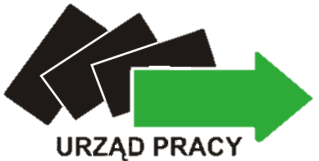 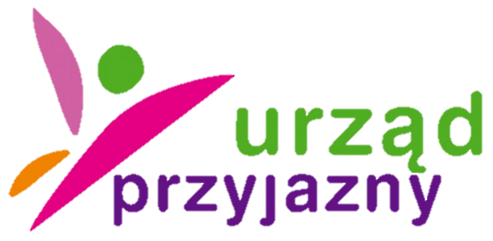 KTO MOŻE OTRZYMAĆ FINANSOWE WSPARCIE
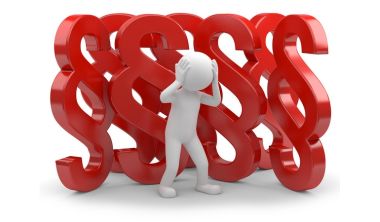 Nie zawsze będziesz mógł skorzystać z każdej finansowej formy wsparcia oferowanej przez             urząd pracy.

Znaczenie ma to czy samodzielnie prowadzisz działalność gospodarczą, od kiedy, czy może zatrudniasz pracownika, a więc jesteś już pracodawcą.
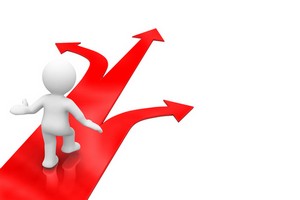 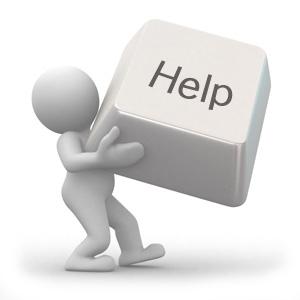 Wysokość oferowanego przez urząd pracy wsparcia dla przedsiębiorców i pracodawców zależy od obowiązujących stawek                i kwot takich jak:

  Wysokość zasiłku dla bezrobotnych  -   1 491,90 zł  do 31.05.2024 r.
 
                 Minimalne wynagrodzenie  -  3 600.00 zł  do 31.12.2023 r.
                                                               4 242,00 zł  od 01.01.2024 r.

                 Przeciętne wynagrodzenie  -  7 005,76 zł  do 30.11.2023 r.
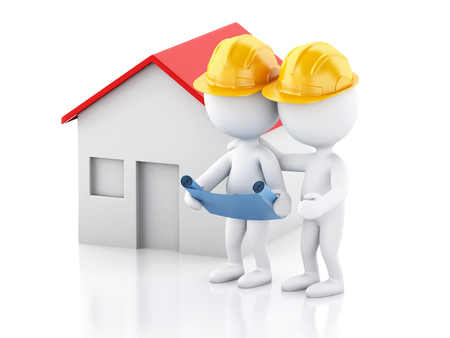 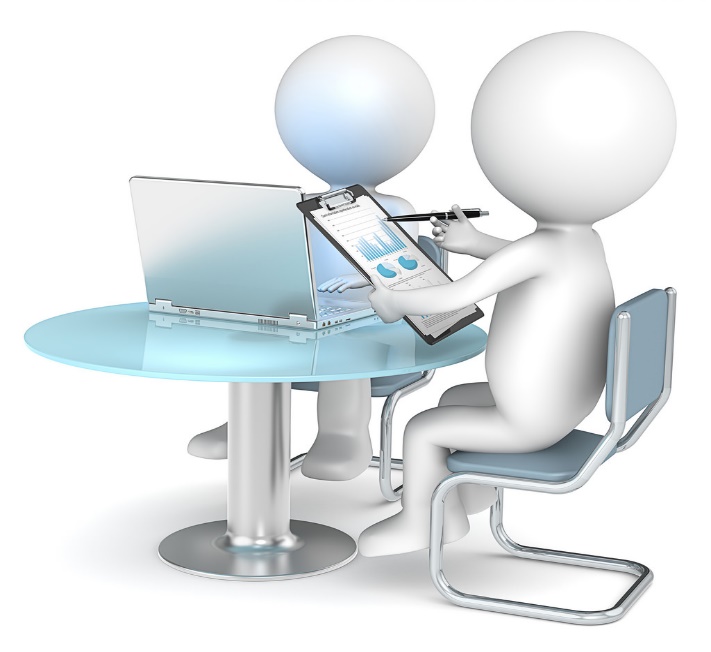 Organizator stażu może we Wniosku o zawarcie umowy o zorganizowanie stażu wskazać imię i nazwisko bezrobotnego, którego zamierza przyjąć na staż.

Organizator stażu przygotowuje i dołącza do Wniosku  program stażu – tj. między innymi opis zadań jakie będą wykonywane podczas stażu przez bezrobotnego oraz rodzaj uzyskanych kwalifikacji lub umiejętności zawodowych.

U organizatora stażu, który jest pracodawcą, staż mogą odbywać jednocześnie bezrobotni w liczbie nieprzekraczającej liczby pracowników zatrudnionych u organizatora stażu        w dniu składania wniosku, w przeliczeniu na pełny wymiar czasu pracy.

U organizatora stażu, który nie jest pracodawcą, staż może odbywać jednocześnie jeden bezrobotny.

Każdy bezrobotny odbywający staż ma swojego opiekuna, który udziela mu wskazówek           i pomocy w wypełnianiu powierzonych zadań.

Jeden opiekun może jednocześnie sprawować opiekę nad nie więcej niż 3 osobami bezrobotnymi odbywającymi staż.
Czas pracy bezrobotnego odbywającego staż nie może przekroczyć 8 godzin na dobę              i 40 godzin tygodniowo, a bezrobotnego będącego osobą niepełnosprawną, zaliczoną do znacznego lub umiarkowanego stopnia niepełnosprawności - 7 godzin na dobę                  i 35 godzin tygodniowo.

Bezrobotny nie może odbywać stażu w niedzielę i święta, w porze nocnej, w systemie pracy zmianowej ani w godzinach nadliczbowych.

Dyrektor PUP może wyrazić zgodę na realizację stażu w niedzielę i święta, w porze nocnej lub w systemie pracy zmianowej, o ile charakter pracy w danym zawodzie wymaga takiego rozkładu czasu pracy.

Bezrobotnemu odbywającemu staż przysługuje prawo do odpoczynku – dni wolnych        w wymiarze 2 dni za każde 30 dni kalendarzowych odbywania stażu.
Bezrobotnemu w trakcie odbywania stażu przysługuje stypendium stażowe,                          wypłacane przez urząd, w wysokości 120% kwoty zasiłku dla bezrobotnych tj.

1 790,30 zł brutto=netto
( do 31.05.2024 r. )


W przypadku odbywania stażu bezrobotny może ubiegać się  
o zwrot kosztów przejazdu na staż i powrotu do miejsca zamieszkania
oraz
 zwrot kosztów opieki nad dzieckiem do lat 6
Jeżeli zamierzasz uzyskać wsparcie na tworzenie miejsc pracy:

Złóż odpowiedni wniosek o przyznanie refundacji
Podpisz umowę o refundację 
Zatrudnij osobę bezrobotną skierowaną przez PUP w Opolu
Złóż wniosek/wnioski o wypłatę refundacji
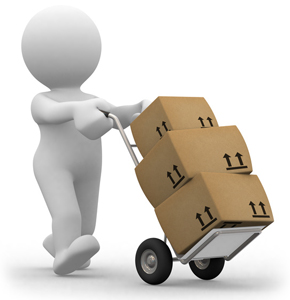 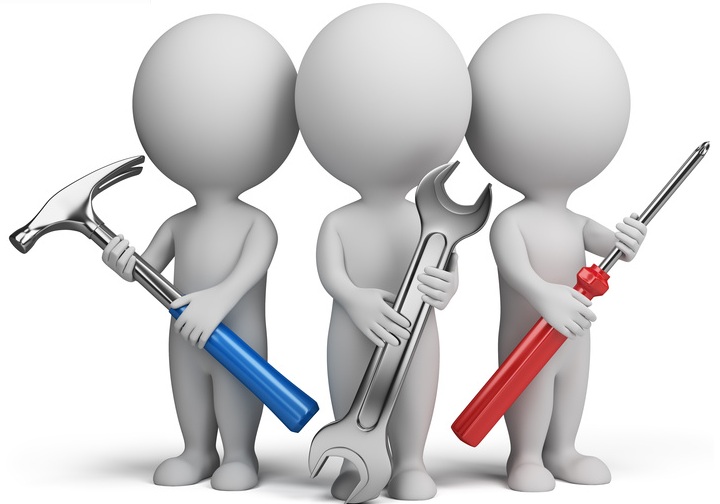 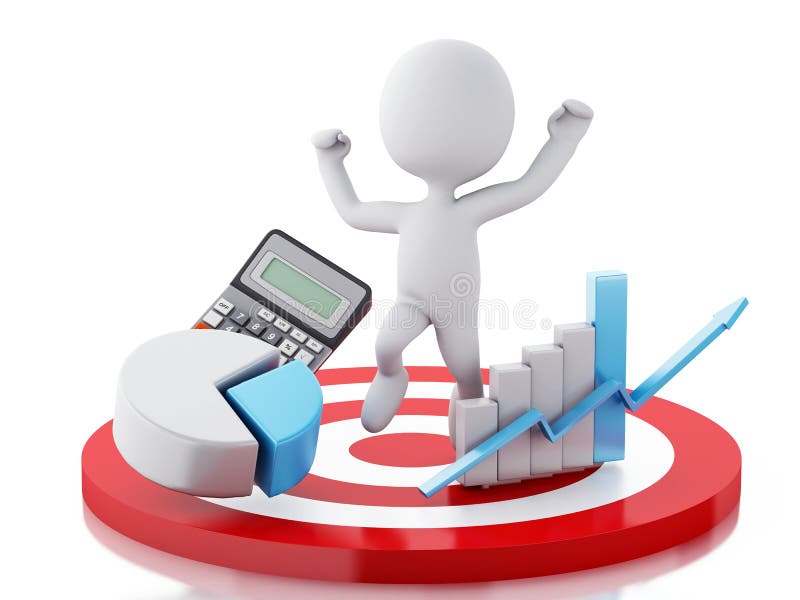 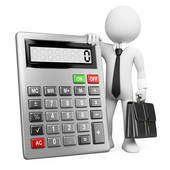 SUBSYDIOWANE ZATRUDNIENIE

oznacza refundację dla PRACODAWCY lub PRZEDSIĘBIORCY                 części kosztów poniesionych na wynagrodzenia, nagrody                     oraz składki na ubezpieczenia społeczne za                          skierowanych przez urząd pracy do zatrudnienia bezrobotnych
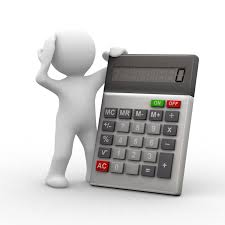 ZAPAMIĘTAJ  !!!
Druki do pobrania, w tym wszystkie wnioski znajdziesz na stronie internetowej Powiatowego Urzędu Pracy w Opolu: 
opole.praca.gov.pl → Dokumenty do pobrania

lub po linkiem

https://opole.praca.gov.pl/dokumenty-do-pobrania
Dziękuję za uwagę 

Tomasz Patola

tel. 77 44 22 929 

Powiatowy Urząd Pracy w Opolu
45-266 Opole, ul. Hubala 21

Centrum Aktywizacji Zawodowej PUP w Opolu
45-265 Opole, ul. Jana Bytnara Rudego 8

tel. 77 44 22 929 

strona internetowa: opole.praca.gov.pl

e-mail: opop@praca.gov.pl
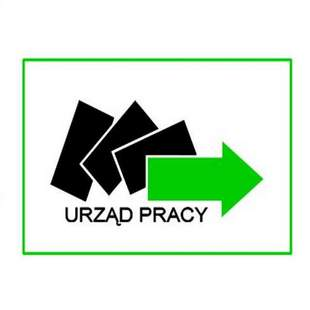 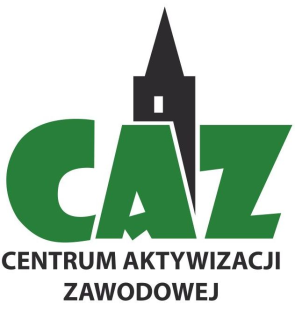 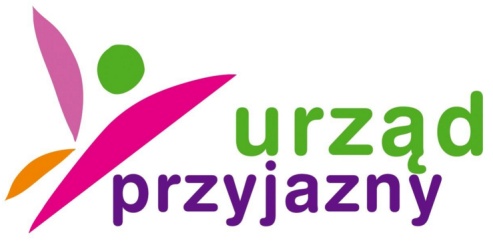